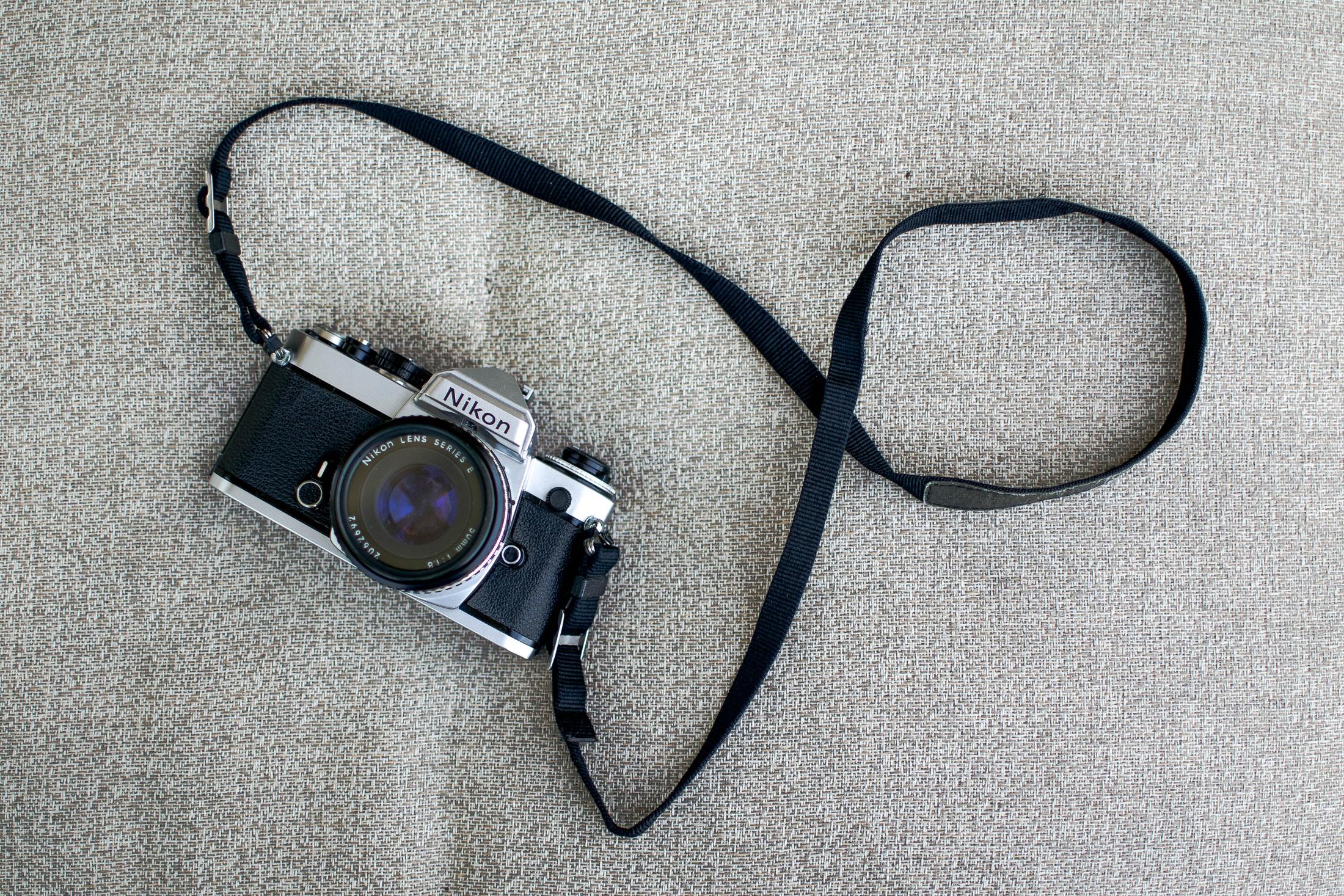 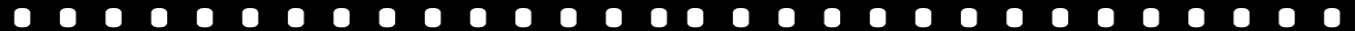 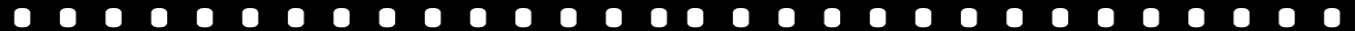 父亲节主题PPT模板
汇报人：小Q办公
   
汇报时间：202X年XX月
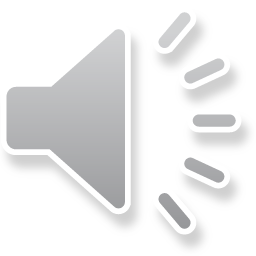 前 言 
Introduction
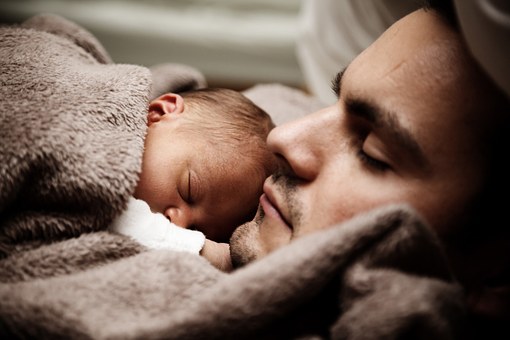 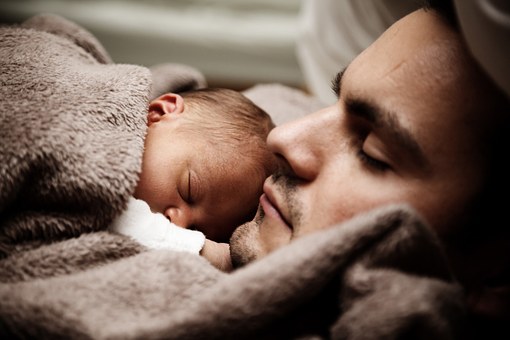 亲爱的老爸 
Dear old dad
那些年的老爸 
In those years's dad
永远爱你 
Love You Forever
感恩父亲 
Grateful father
目录 CONTENT
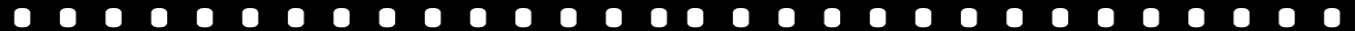 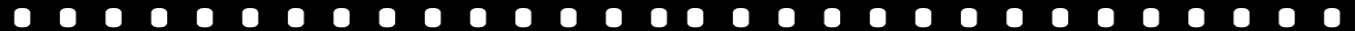 前 言 
Introduction
点击输入文字点击输入文字
点击输入文字点击输入文字
点击输入文字点击输入文字
点击输入文字点击输入文字
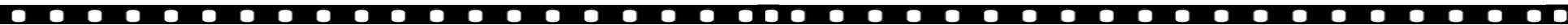 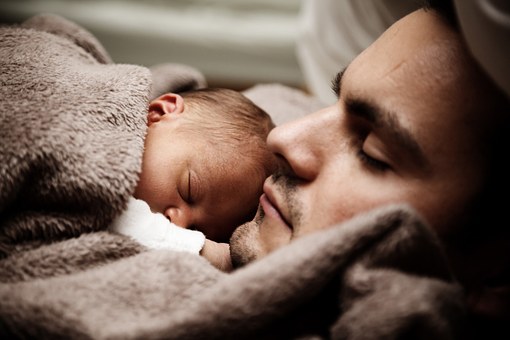 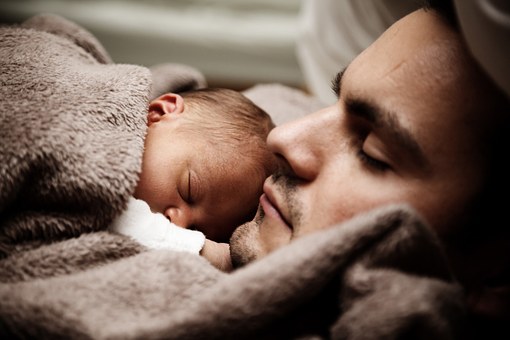 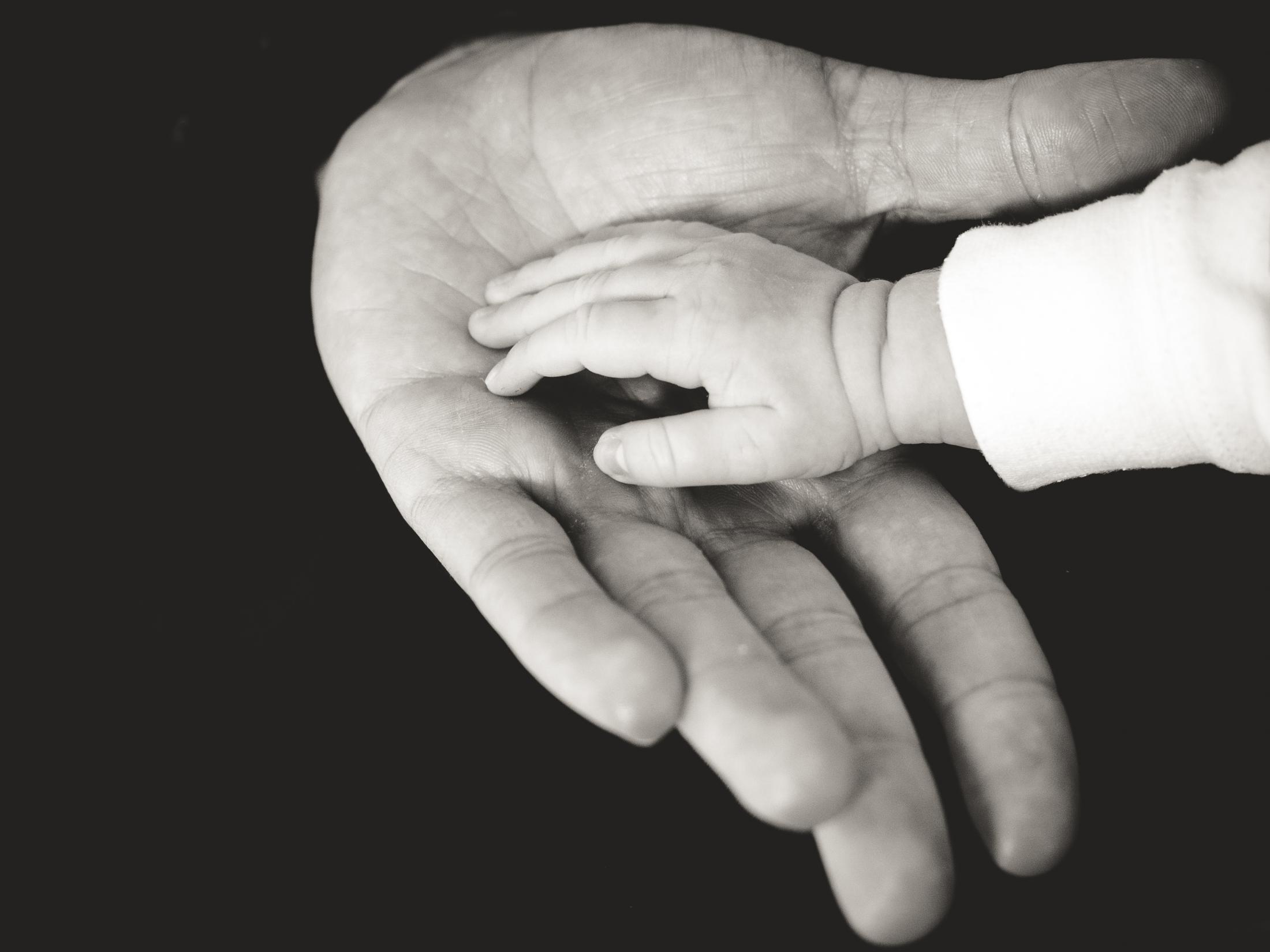 点击输入文字点击输入文字
点击输入文字点击输入文字
点击输入文字点击输入文字
点击输入文字点击输入文字
点击输入文字点击输入文字
点击输入文字点击输入文字
点击输入文字点击输入文字
点击输入文字点击输入文字
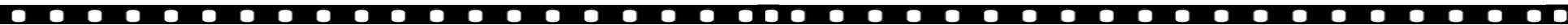 1-1
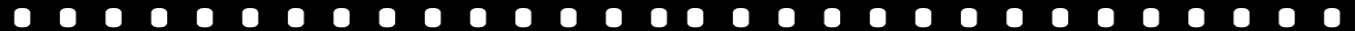 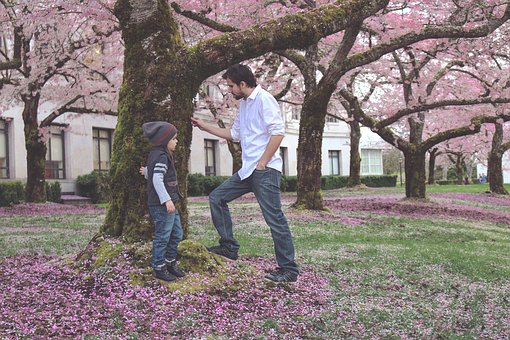 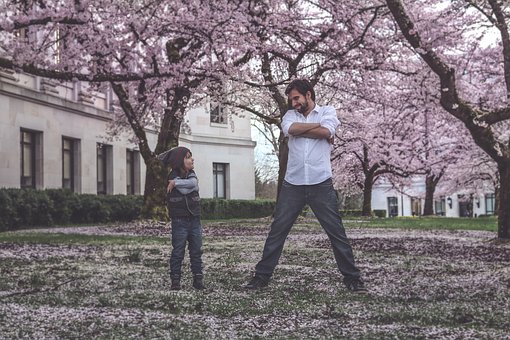 前  言
点击输入文字点击输入文字
点击输入文字点击输入文字
点击输入文字点击输入文字
点击输入文字点击输入文字
点击输入文字点击输入文字
点击输入文字点击输入文字
点击输入文字点击输入文字
点击输入文字点击输入文字
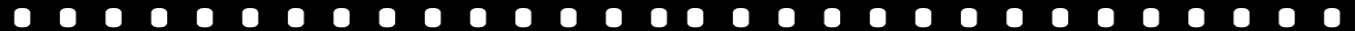 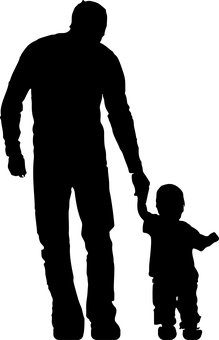 点击输入文字点击输入文字点击输入文字点击输入文字
点击输入文字点击输入文字点击输入文字点击输入文字
点击输入文字点击输入文字点击输入文字点击输入文字
点击输入文字点击输入文字点击输入文字点击输入文字
亲爱的老爸 
Dear old dad
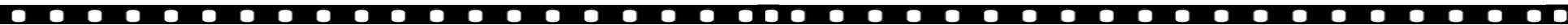 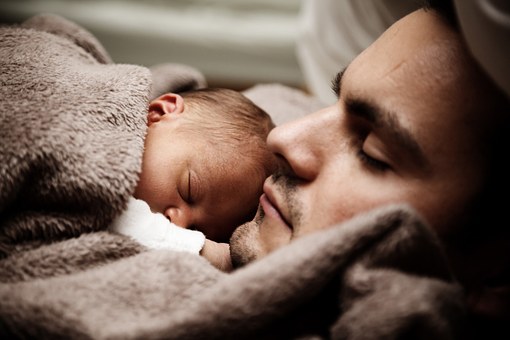 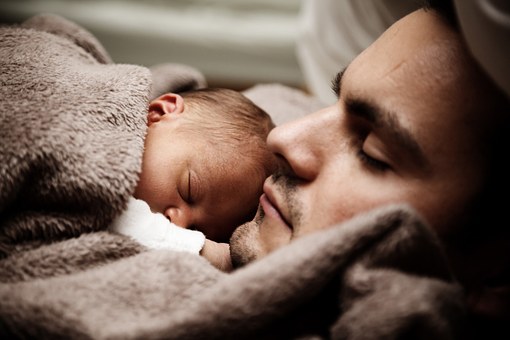 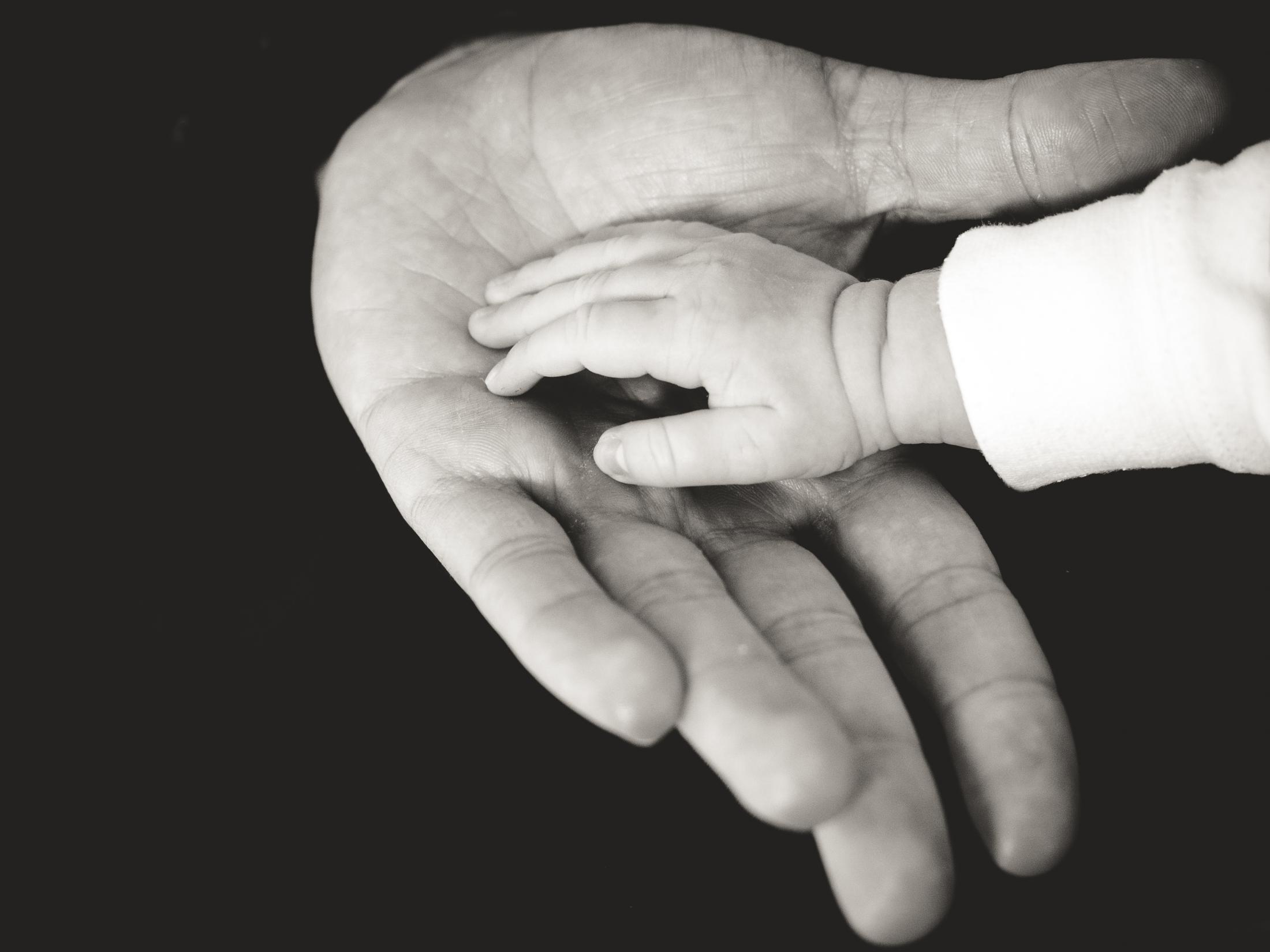 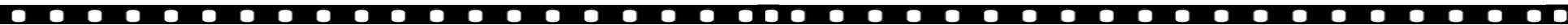 点击输入文字点击输入文字
点击输入文字点击输入文字
点击输入文字点击输入文字
点击输入文字点击输入文字
点击输入文字点击输入文字
点击输入文字点击输入文字
点击输入文字点击输入文字
点击输入文字点击输入文字
点击输入文字点击输入文字
点击输入文字点击输入文字
点击输入文字点击输入文字
点击输入文字点击输入文字
2-1
输入文本
我 的 父 亲
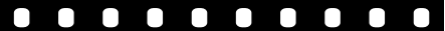 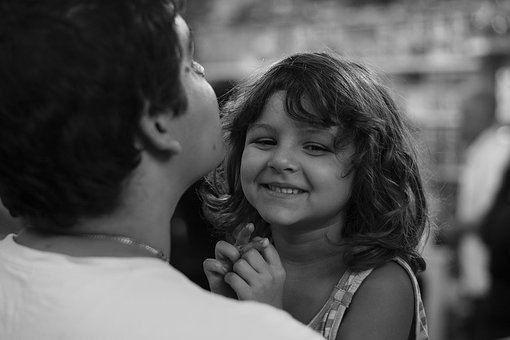 输入文本
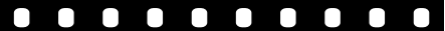 点击输入文字点击输入文字点击输入文字点击输入文字
点击输入文字点击输入文字点击输入文字点击输入文字
点击输入文字点击输入文字点击输入文字点击输入文字
点击输入文字点击输入文字点击输入文字点击输入文字
点击输入文字点击输入文字点击输入文字点击输入文字
点击输入文字点击输入文字点击输入文字点击输入文字
点击输入文字点击输入文字点击输入文字点击输入文字
点击输入文字点击输入文字点击输入文字点击输入文字
2-2
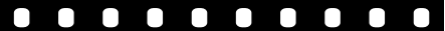 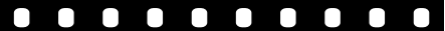 父亲的生活
输入文本
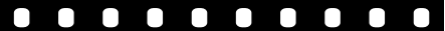 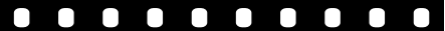 输入文本
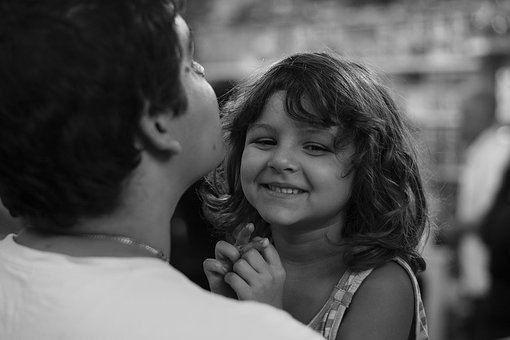 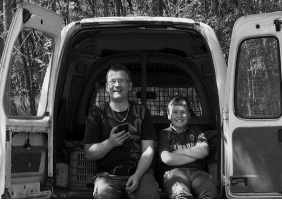 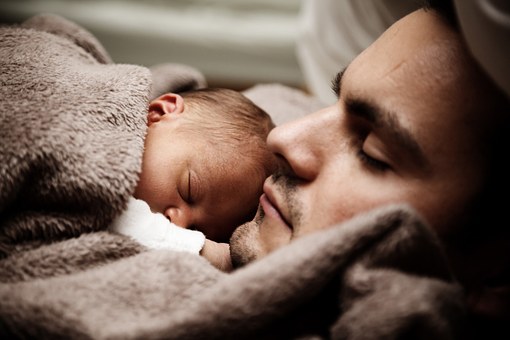 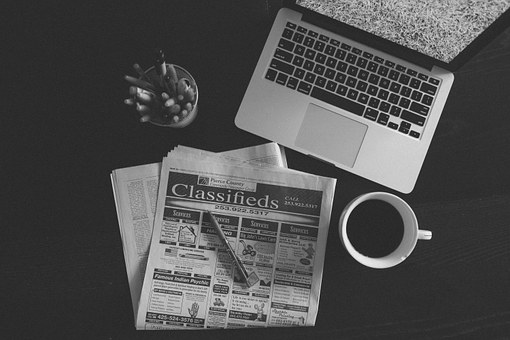 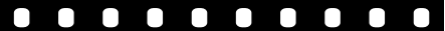 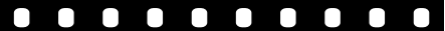 输入文本
输入文本
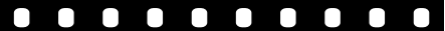 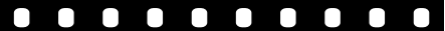 点击输入文字点击输入文字
点击输入文字点击输入文字
点击输入文字点击输入文字
点击输入文字点击输入文字
点击输入文字点击输入文字
点击输入文字点击输入文字
点击输入文字点击输入文字
点击输入文字点击输入文字
点击输入文字点击输入文字
点击输入文字点击输入文字
点击输入文字点击输入文字
点击输入文字点击输入文字
点击输入文字点击输入文字
点击输入文字点击输入文字
点击输入文字点击输入文字
点击输入文字点击输入文字
点击输入文字点击输入文字
点击输入文字点击输入文字
点击输入文字点击输入文字
点击输入文字点击输入文字
2-3
父亲的爱好
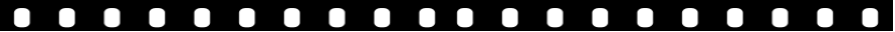 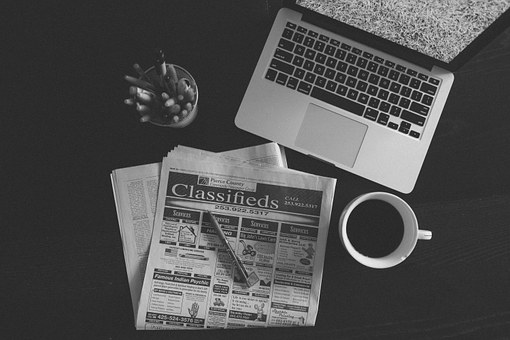 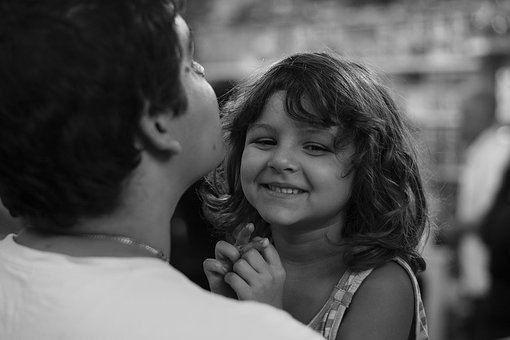 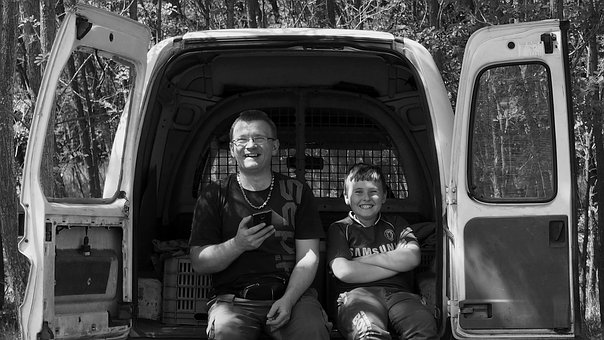 输入文本
点击输入文字点击输入文字点击输入文字点击输入文字
点击输入文字点击输入文字点击输入文字点击输入文字
点击输入文字点击输入文字点击输入文字点击输入文字
点击输入文字点击输入文字点击输入文字点击输入文字
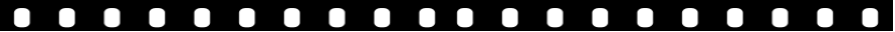 2-4
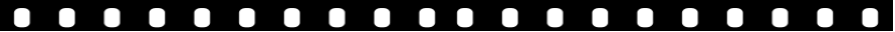 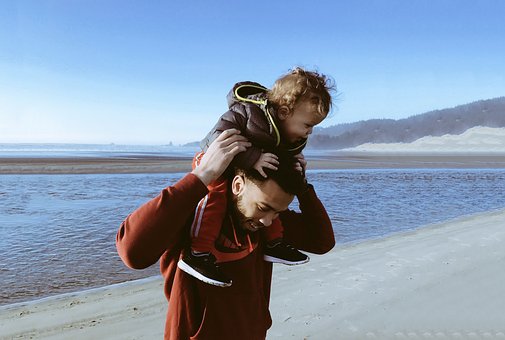 父亲的工作
输入文本
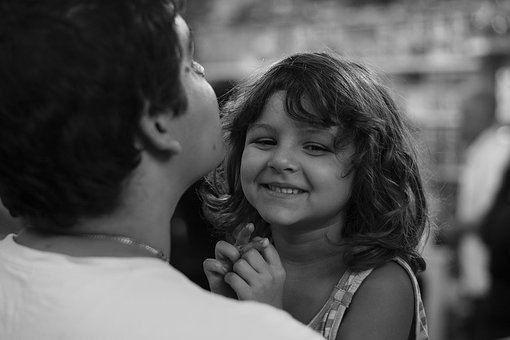 输入文本
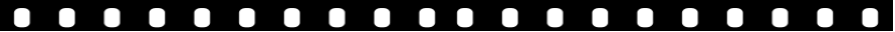 点击输入文字点击输入文字点击输入文字
点击输入文字点击输入文字点击输入文字
点击输入文字点击输入文字点击输入文字
点击输入文字点击输入文字点击输入文字
点击输入文字点击输入文字点击输入文字
点击输入文字点击输入文字点击输入文字
点击输入文字点击输入文字点击输入文字
点击输入文字点击输入文字点击输入文字
那些年的老爸 
In those years's dad
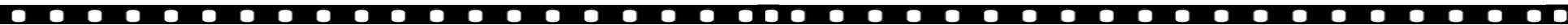 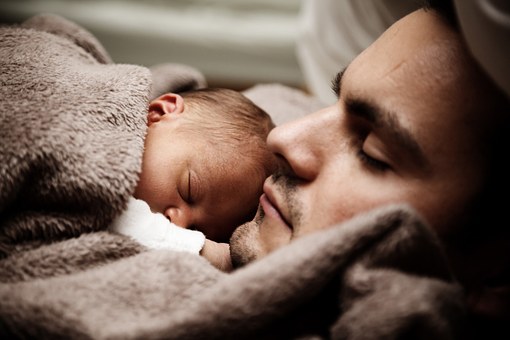 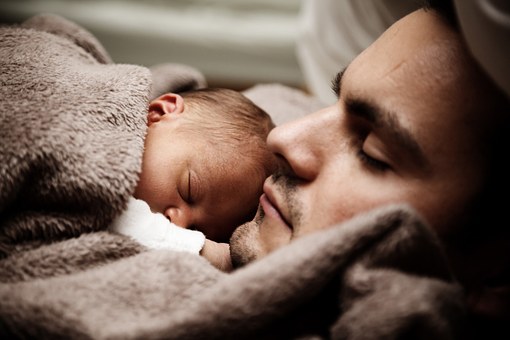 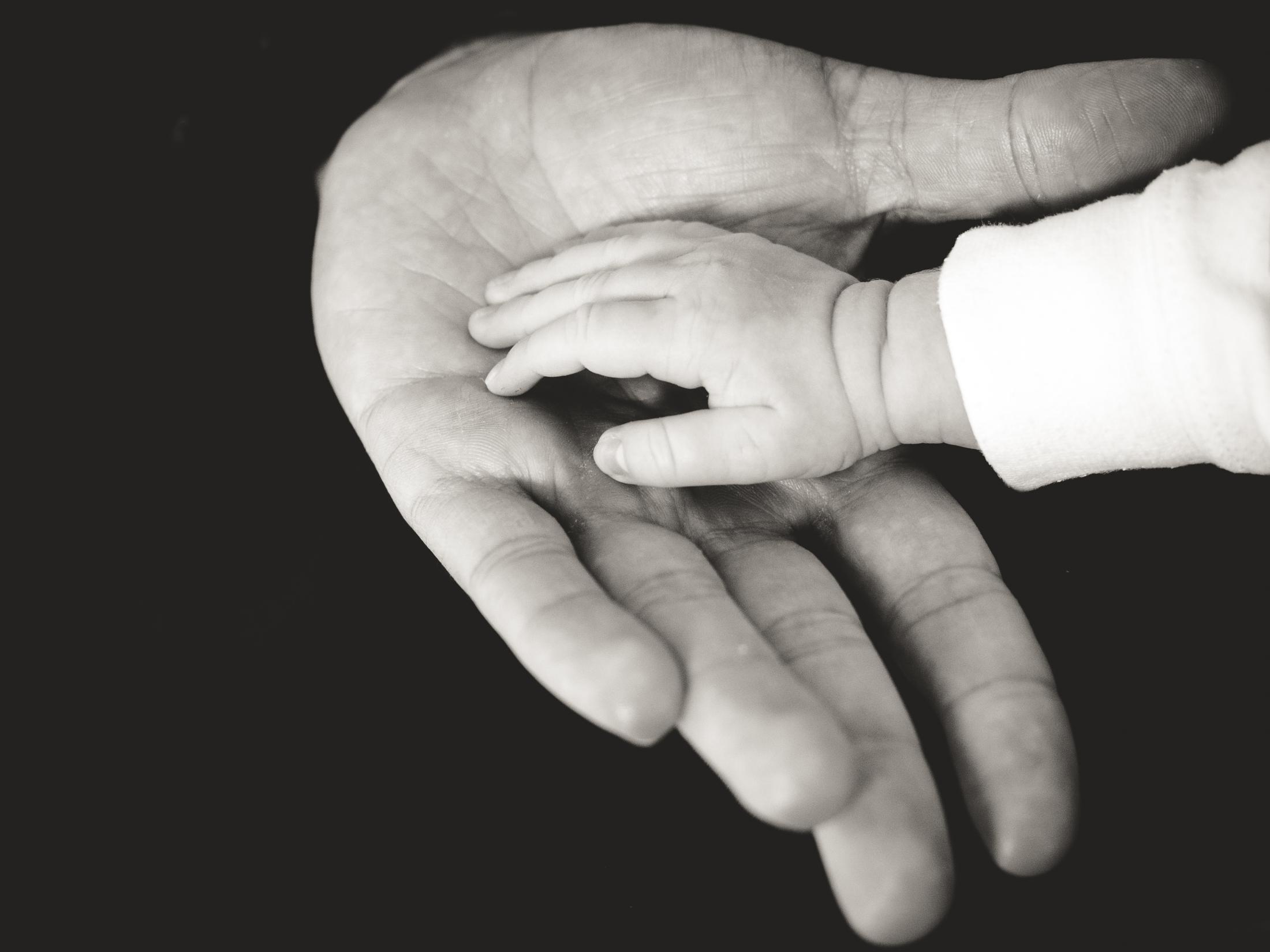 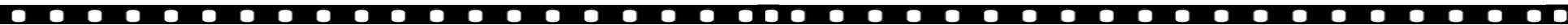 点击输入文字点击输入文字
点击输入文字点击输入文字
点击输入文字点击输入文字
点击输入文字点击输入文字
点击输入文字点击输入文字
点击输入文字点击输入文字
点击输入文字点击输入文字
点击输入文字点击输入文字
点击输入文字点击输入文字
点击输入文字点击输入文字
点击输入文字点击输入文字
点击输入文字点击输入文字
点击输入文字点击输入文字
点击输入文字点击输入文字
3-1
年轻老爸
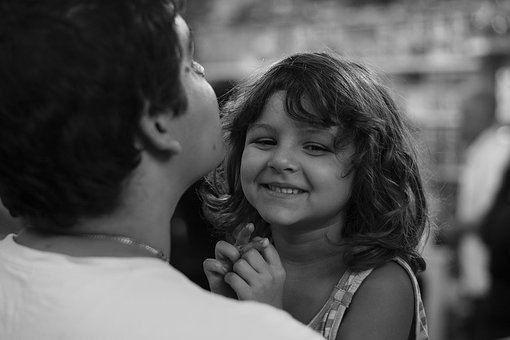 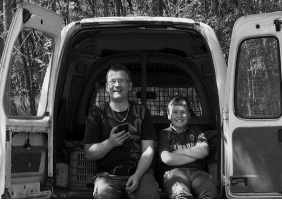 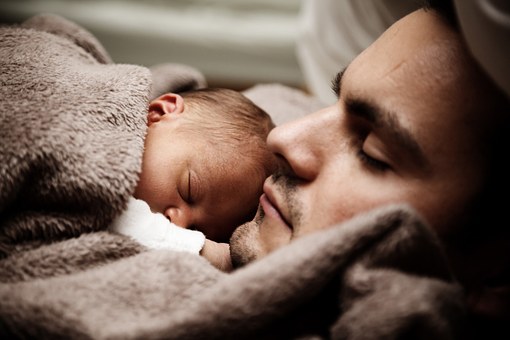 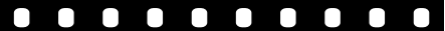 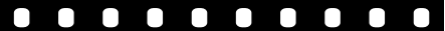 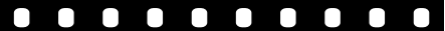 输入文本
输入文本
输入文本
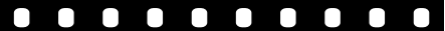 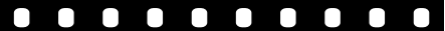 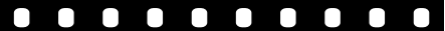 点击输入文字
点击输入文字
点击输入文字
点击输入文字
点击输入文字
点击输入文字
点击输入文字
点击输入文字
点击输入文字
点击输入文字
点击输入文字
点击输入文字
点击输入文字
点击输入文字
点击输入文字
点击输入文字
点击输入文字
点击输入文字
点击输入文字
点击输入文字
点击输入文字
点击输入文字
点击输入文字
点击输入文字
3-2
中年老爸
输入文本
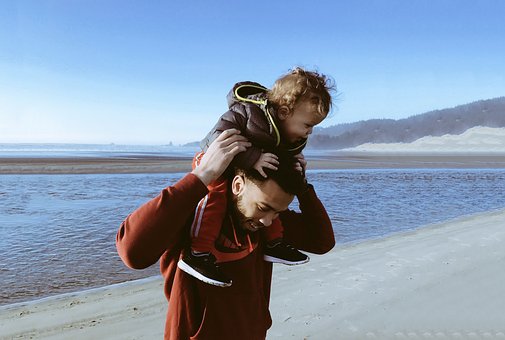 输入文本
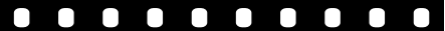 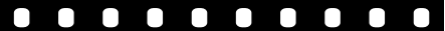 点击输入文字点击输入文字
点击输入文字点击输入文字
点击输入文字点击输入文字
点击输入文字点击输入文字
点击输入文字点击输入文字
点击输入文字点击输入文字
点击输入文字点击输入文字
点击输入文字点击输入文字
点击输入文字点击输入文字
点击输入文字点击输入文字
3-3
老年老爸
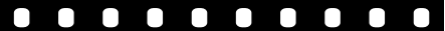 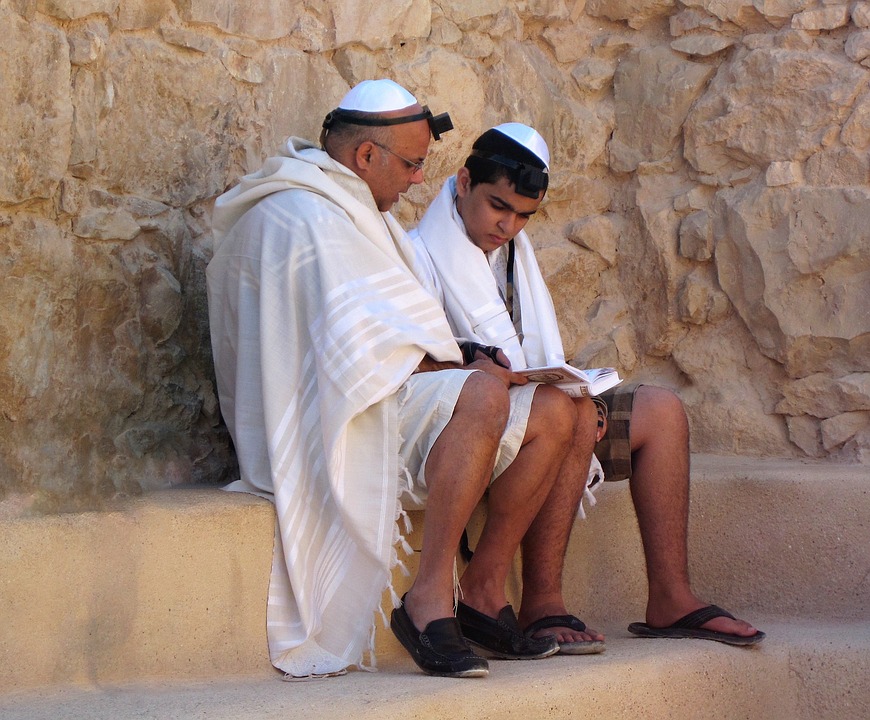 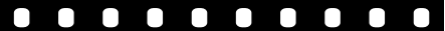 输入文本
输入文本
点击输入文字点击输入文字
点击输入文字点击输入文字
点击输入文字点击输入文字
点击输入文字点击输入文字
点击输入文字点击输入文字
点击输入文字点击输入文字
点击输入文字点击输入文字
点击输入文字点击输入文字
点击输入文字点击输入文字
点击输入文字点击输入文字
输入文本
输入文本
点击输入文字点击输入文字
点击输入文字点击输入文字
点击输入文字点击输入文字
点击输入文字点击输入文字
点击输入文字点击输入文字
点击输入文字点击输入文字
点击输入文字点击输入文字
点击输入文字点击输入文字
点击输入文字点击输入文字
点击输入文字点击输入文字
永远爱你 
Love You Forever
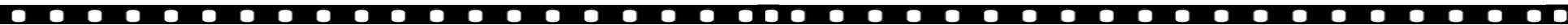 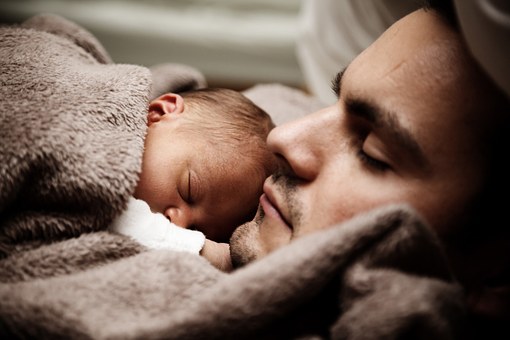 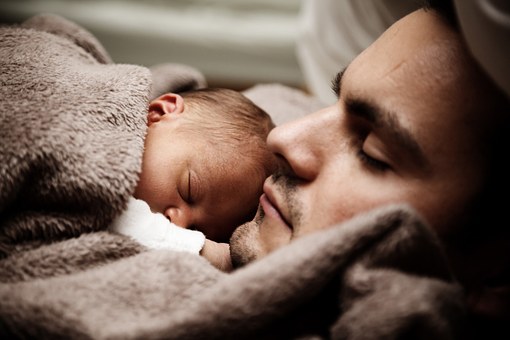 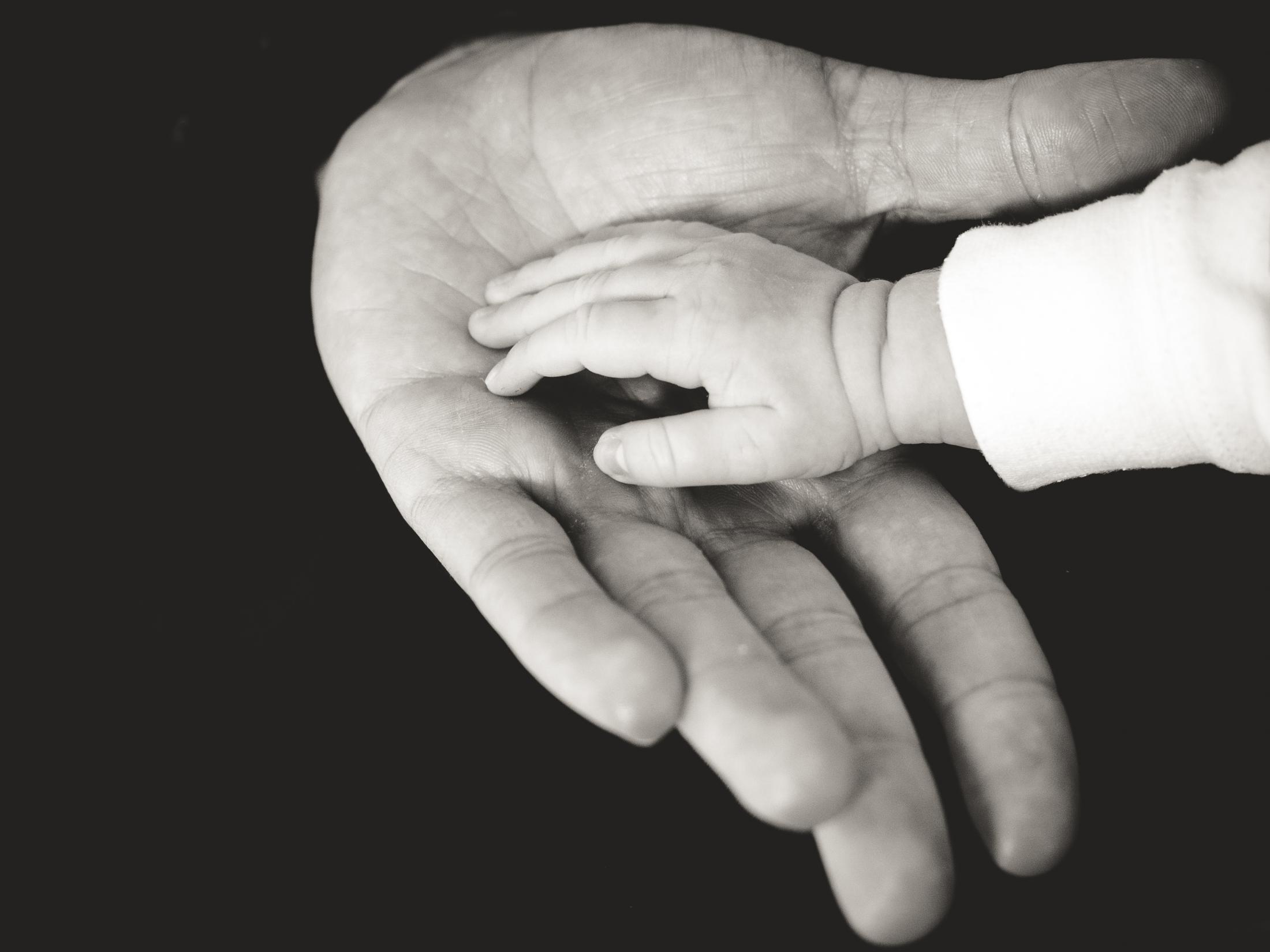 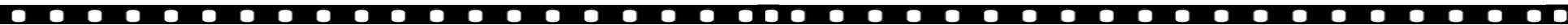 点击输入文字点击输入文字
点击输入文字点击输入文字
点击输入文字点击输入文字
点击输入文字点击输入文字
点击输入文字点击输入文字
点击输入文字点击输入文字
点击输入文字点击输入文字
点击输入文字点击输入文字
点击输入文字点击输入文字
点击输入文字点击输入文字
点击输入文字点击输入文字
点击输入文字点击输入文字
点击输入文字点击输入文字
点击输入文字点击输入文字
4-1
爱他的容颜
输入文本
输入文本
输入文本
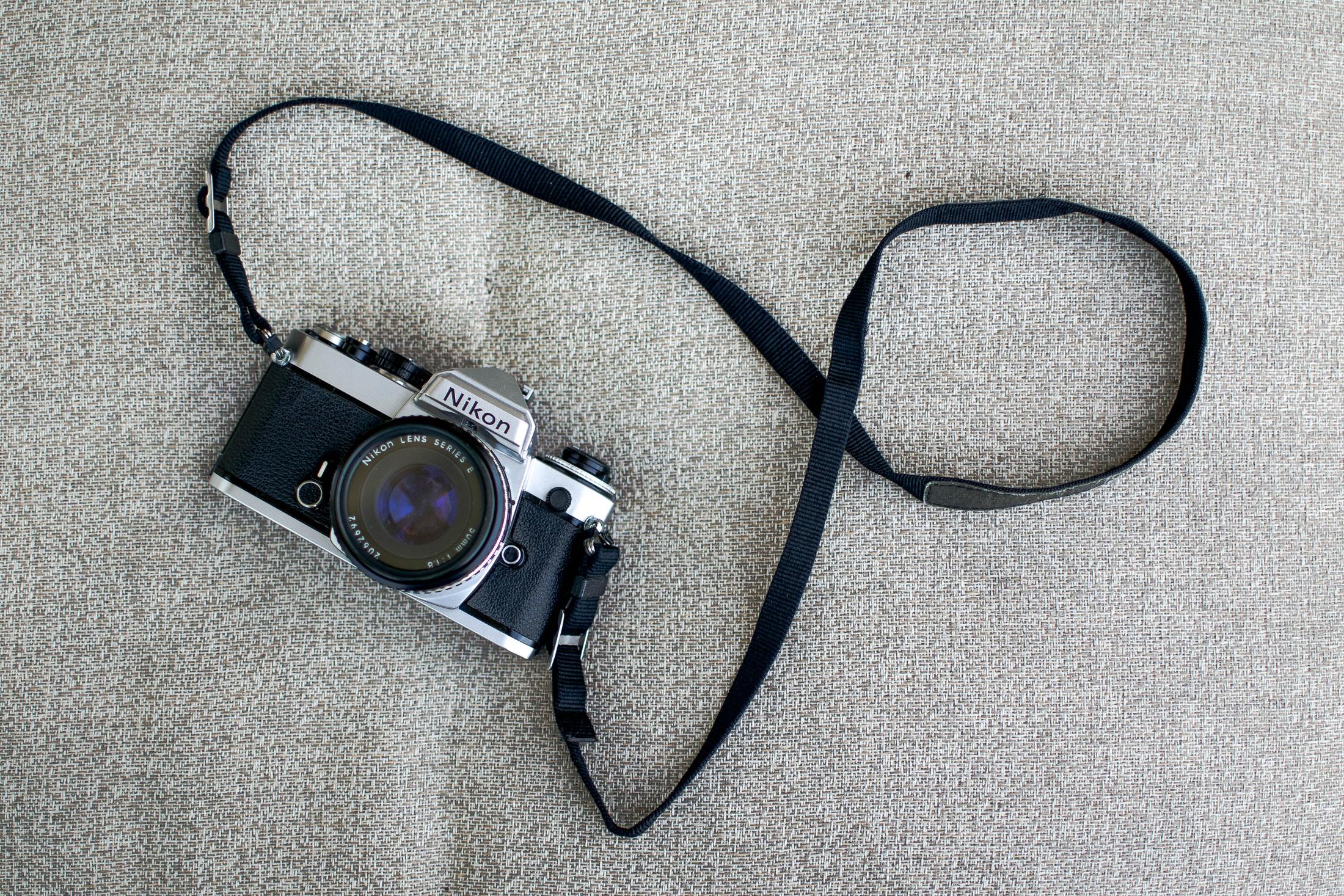 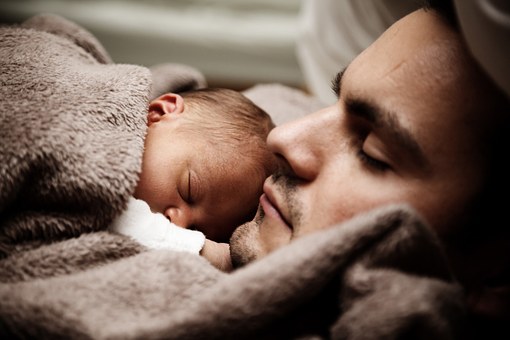 点击输入文字点击输入文字
点击输入文字点击输入文字
点击输入文字点击输入文字
点击输入文字点击输入文字
点击输入文字点击输入文字
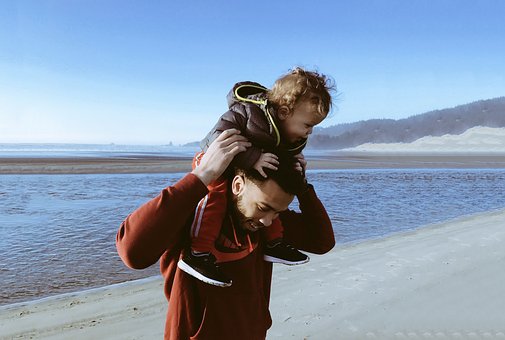 点击输入文字点击输入文字
点击输入文字点击输入文字
点击输入文字点击输入文字
点击输入文字点击输入文字
点击输入文字点击输入文字
点击输入文字点击输入文字
点击输入文字点击输入文字
点击输入文字点击输入文字
点击输入文字点击输入文字
点击输入文字点击输入文字
4-2
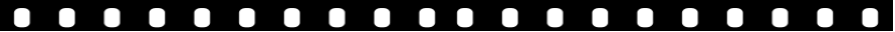 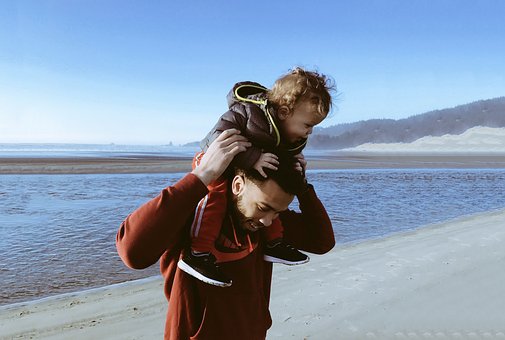 爱他的臂膀
输入文本
输入文本
输入文本
输入文本
输入文本
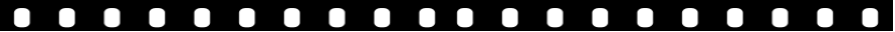 点击输入文字点击输入文字
点击输入文字点击输入文字
点击输入文字点击输入文字
点击输入文字点击输入文字
点击输入文字点击输入文字
点击输入文字点击输入文字
点击输入文字点击输入文字
点击输入文字点击输入文字
点击输入文字点击输入文字
点击输入文字点击输入文字
点击输入文字点击输入文字
点击输入文字点击输入文字
点击输入文字点击输入文字
点击输入文字点击输入文字
点击输入文字点击输入文字
点击输入文字点击输入文字
点击输入文字点击输入文字
4-3
爱他的拥抱
输入文本
点击输入文字点击输入文字
点击输入文字点击输入文字
点击输入文字点击输入文字
输入文本
点击输入文字点击输入文字
点击输入文字点击输入文字
点击输入文字点击输入文字
输入文本
点击输入文字点击输入文字
点击输入文字点击输入文字
点击输入文字点击输入文字
4-4
爱他所爱
输入文本
输入文本
输入文本
输入文本
输入文本
输入文本
输入文本
输入文本
点击输入文字点击输入文字
点击输入文字点击输入文字
点击输入文字点击输入文字
点击输入文字点击输入文字
点击输入文字点击输入文字
点击输入文字点击输入文字
点击输入文字点击输入文字
点击输入文字点击输入文字
点击输入文字点击输入文字
点击输入文字点击输入文字
点击输入文字点击输入文字
点击输入文字点击输入文字
点击输入文字点击输入文字
点击输入文字点击输入文字
点击输入文字点击输入文字
点击输入文字点击输入文字
点击输入文字点击输入文字
点击输入文字点击输入文字
点击输入文字点击输入文字
点击输入文字点击输入文字
感恩父亲 
Grateful father
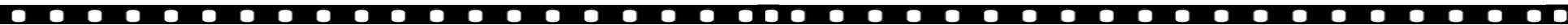 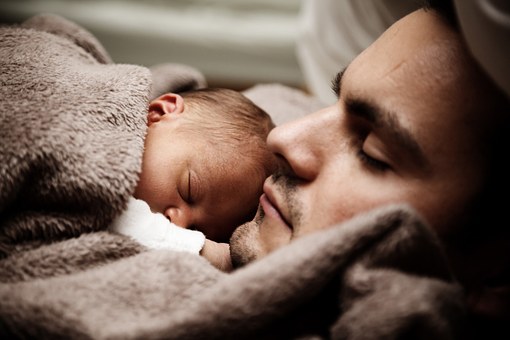 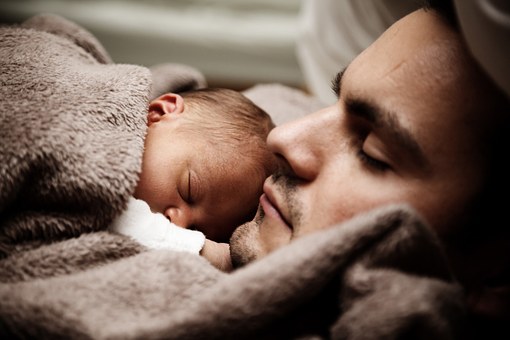 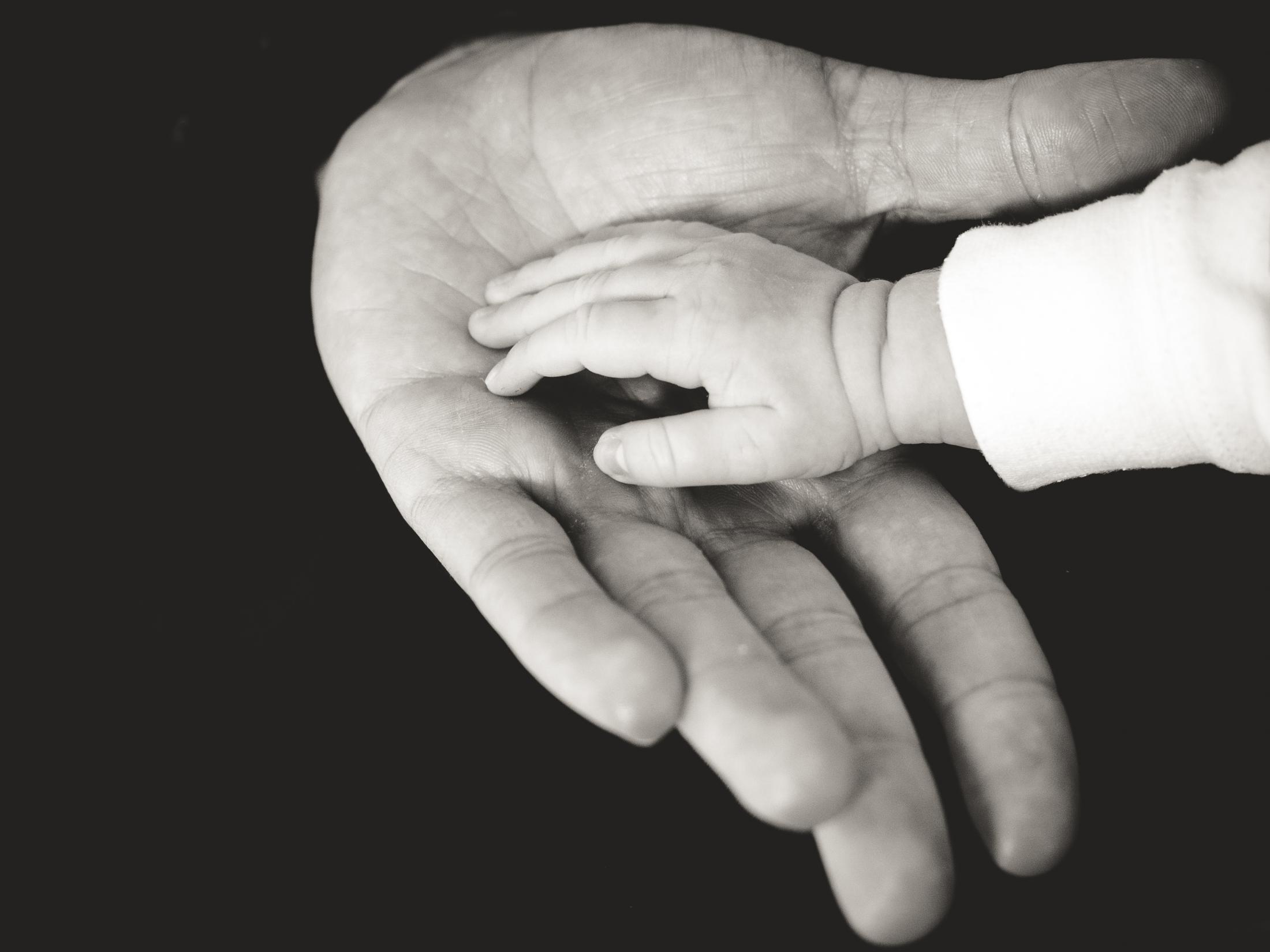 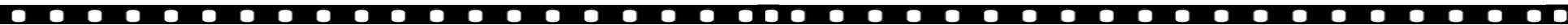 点击输入文字点击输入文字
点击输入文字点击输入文字
点击输入文字点击输入文字
点击输入文字点击输入文字
点击输入文字点击输入文字
点击输入文字点击输入文字
点击输入文字点击输入文字
点击输入文字点击输入文字
点击输入文字点击输入文字
点击输入文字点击输入文字
点击输入文字点击输入文字
点击输入文字点击输入文字
点击输入文字点击输入文字
点击输入文字点击输入文字
5-1
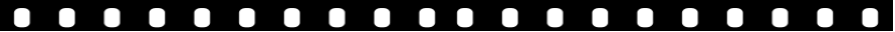 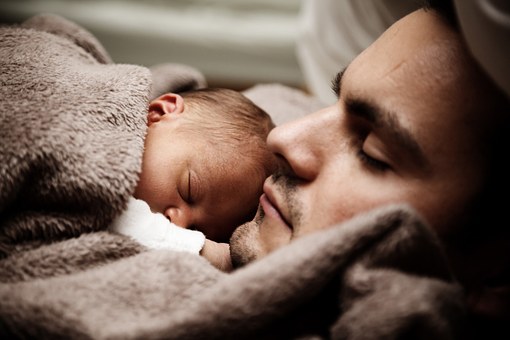 感谢给我生命
输入文本
输入文本
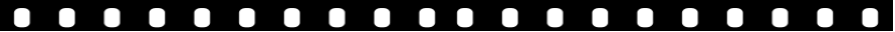 输入文本
点击输入文字点击输入文字
点击输入文字点击输入文字
点击输入文字点击输入文字
点击输入文字点击输入文字
点击输入文字点击输入文字
点击输入文字点击输入文字
点击输入文字点击输入文字
点击输入文字点击输入文字
输入文本
点击输入文字点击输入文字
点击输入文字点击输入文字
点击输入文字点击输入文字
点击输入文字点击输入文字
输入文本
点击输入文字点击输入文字
点击输入文字点击输入文字
点击输入文字点击输入文字
点击输入文字点击输入文字
点击输入文字点击输入文字
点击输入文字点击输入文字
点击输入文字点击输入文字
点击输入文字点击输入文字
5-2
感谢给我知识
输入文本
输入文本
点击输入文字点击输入文字
点击输入文字点击输入文字
点击输入文字点击输入文字
点击输入文字点击输入文字
点击输入文字点击输入文字
点击输入文字点击输入文字
点击输入文字点击输入文字
点击输入文字点击输入文字
输入文本
输入文本
点击输入文字点击输入文字
点击输入文字点击输入文字
点击输入文字点击输入文字
点击输入文字点击输入文字
点击输入文字点击输入文字
点击输入文字点击输入文字
点击输入文字点击输入文字
点击输入文字点击输入文字
5-3
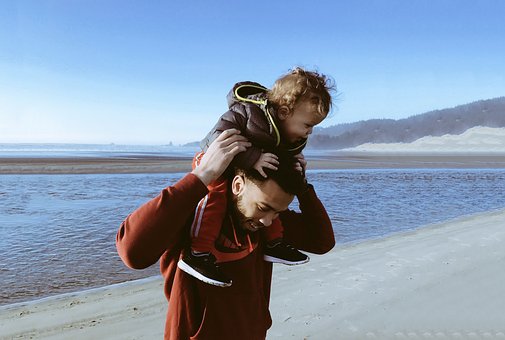 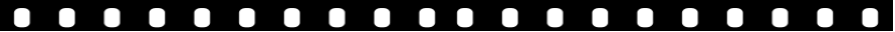 感谢给我健康
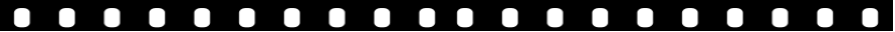 输入文本
点击输入文字点击输入文字
点击输入文字点击输入文字
点击输入文字点击输入文字
点击输入文字点击输入文字
输入文本
点击输入文字点击输入文字
点击输入文字点击输入文字
点击输入文字点击输入文字
点击输入文字点击输入文字
输入文本
点击输入文字点击输入文字
点击输入文字点击输入文字
点击输入文字点击输入文字
点击输入文字点击输入文字
输入文本
点击输入文字点击输入文字
点击输入文字点击输入文字
点击输入文字点击输入文字
点击输入文字点击输入文字
5-4
感谢陪伴
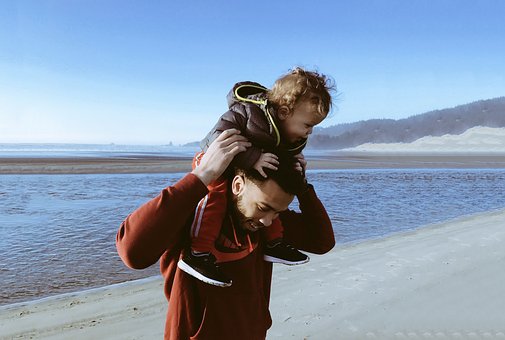 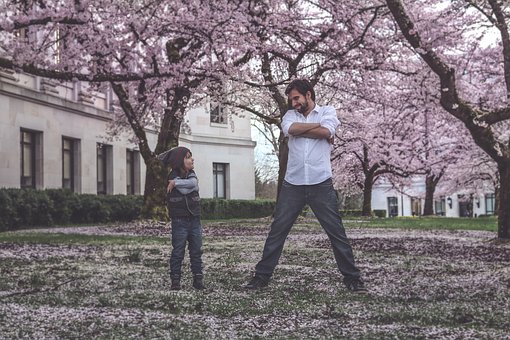 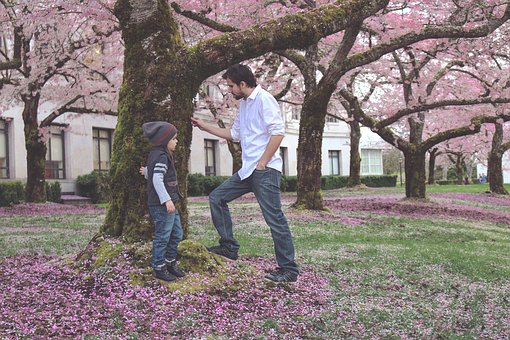 输入文本
点击输入文字点击输入文字
点击输入文字点击输入文字
点击输入文字点击输入文字
点击输入文字点击输入文字
输入文本
输入文本
点击输入文字点击输入文字
点击输入文字点击输入文字
点击输入文字点击输入文字
点击输入文字点击输入文字
点击输入文字点击输入文字
点击输入文字点击输入文字
点击输入文字点击输入文字
点击输入文字点击输入文字
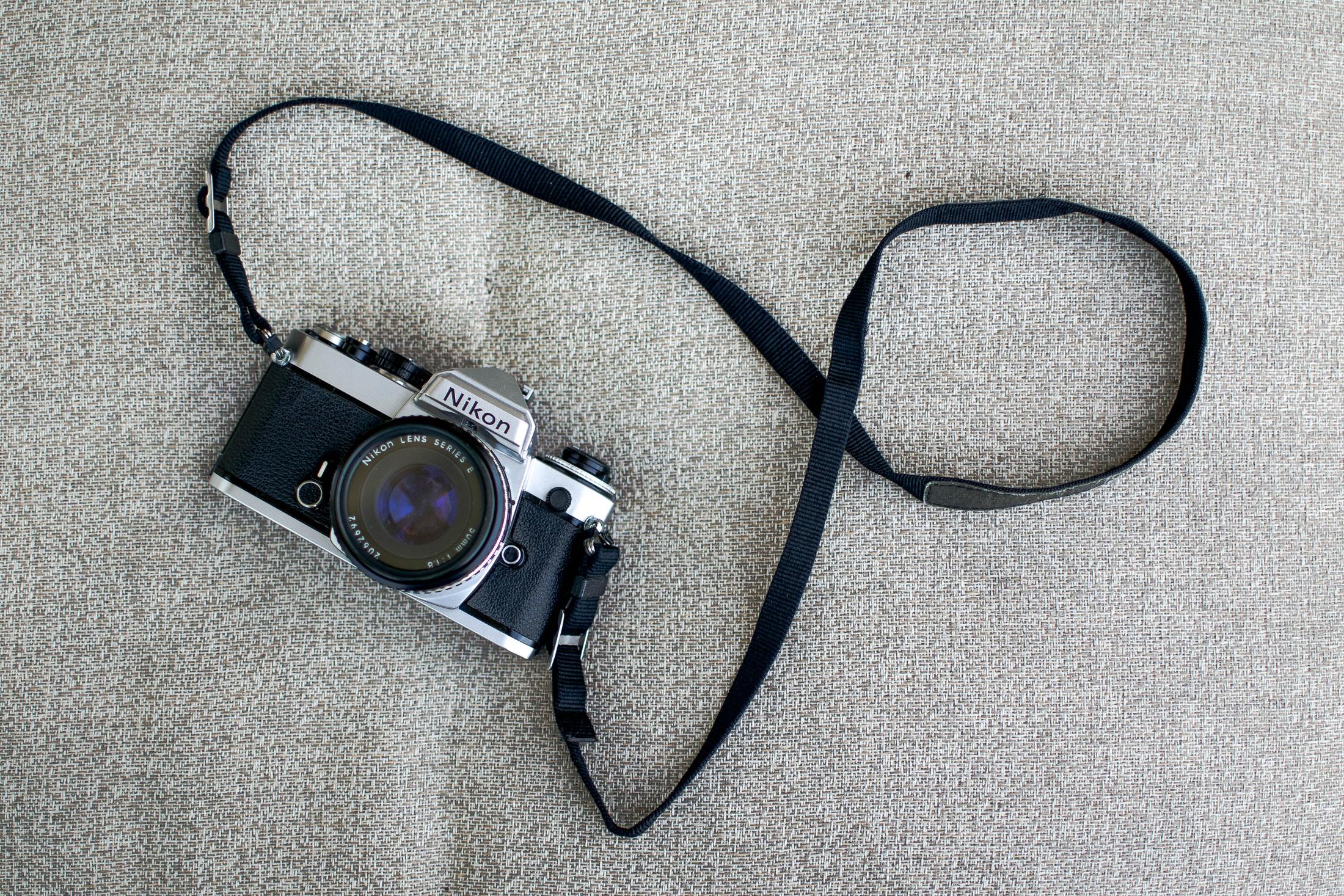 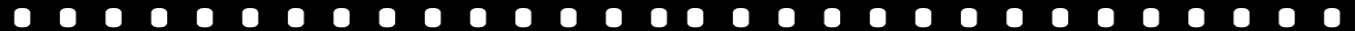 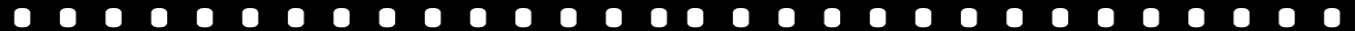 感谢您的聆听
THANKS